Za hrsť smiechu......
Za hrsť smiechu....
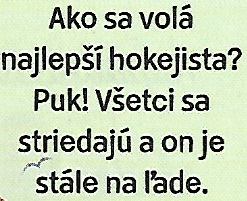 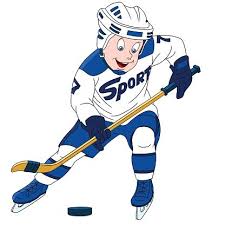 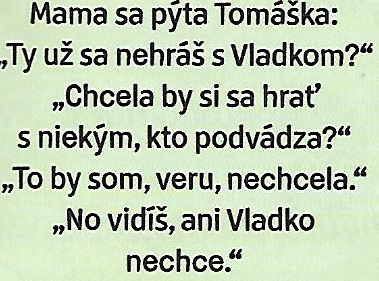 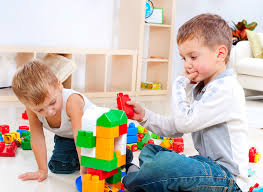 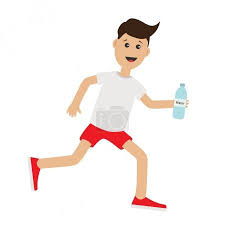 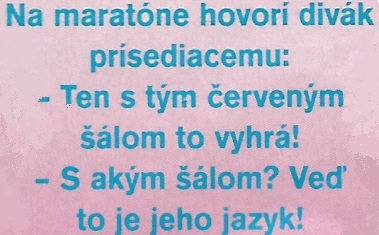 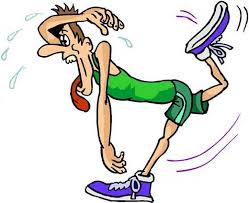 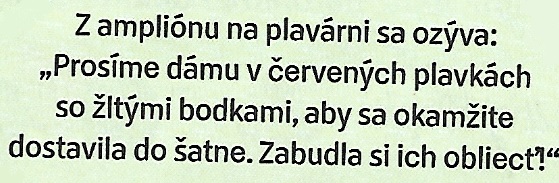 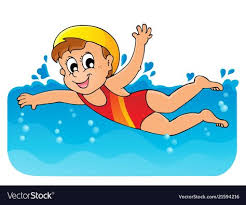 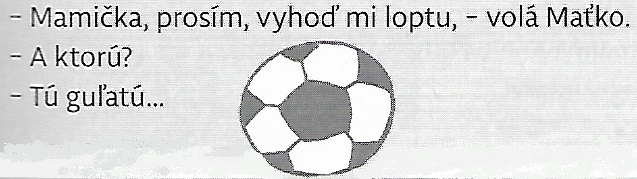 Zdroj:
Adamko 3/2019, 5/2019, 4/2019, 10/2018
Fifík 10/2013, 7,8/2017